Revolutionary Ireland
Dr Andrew Holmes
a.holmes@qub.ac.uk
Overview
I. Understanding eighteenth-century Ireland 

II. Politics and religion, 1690-1776

III. Revolutions – American, French … and Irish?
I. Understanding eighteenth-century Ireland
1. Polarization & the ‘hidden Ireland’

2. The Anglo-Irish elite
Descendants of migrants: c12, c16, & c17 
Church of Ireland 
Land and politics: the Irish Parliament 

3. Kingdom or colony?

4. A European society? 
ancien régime
Confessional state and penal laws
Deference and paternalism
II. Politics and religion, 1690-1776
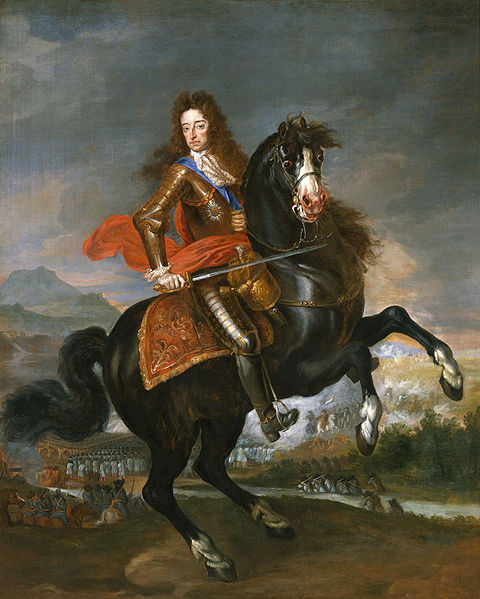 1. The ‘Glorious’ Revolution in Ireland 

James II (1685-88): Irish policy and protestant fears

Williamite War
Derry, the Boyne, Aughrim
William vs. Irish protestants
Treaty of Limerick (1691) and the penal laws

Status and subordination of the Irish Parliament
II. Politics and religion, 1690-1776
2. ‘The Protestant Ascendancy’

c. 15% of population - Church of Ireland, land

Virtual monopoly on power and public office 

Yet … growing concern about British domination 

Emergence of Irish patriotism – a separate kingdom with a separate parliament

Mobilisation, c. 1750 to 1776
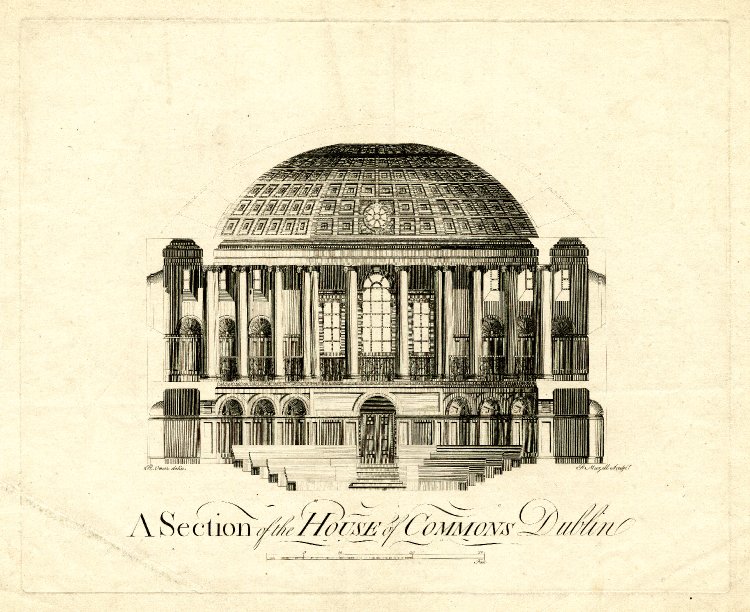 II. Politics and religion, 1690-1776
3. Catholics and the penal laws – c. 75% population 

Penal laws, c. 1695 to 1728

Why? Power, security, greed, revenge, conversion, ‘the done thing’? 

What impact did the penal laws have? Enforcement, variations, type of society 

Catholics and politics
Jacobitism: variety of forms and grievances – loss of credibility after 1745
Agrarian protest: Whiteboys (1760s) 
Emergence of the Catholic Question in Britain and Ireland from 1750s
II. Politics and religion, 1690-1776
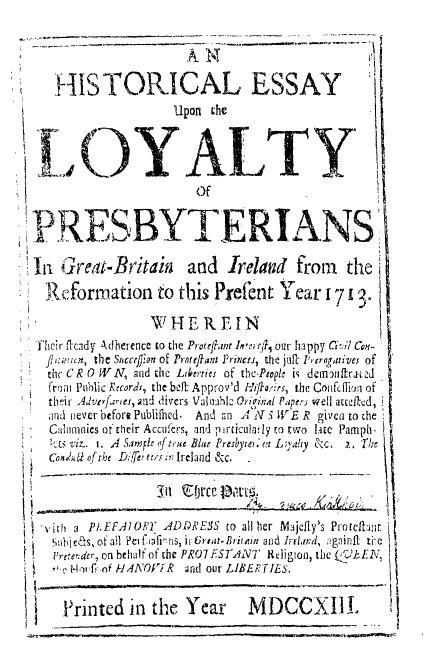 4. Presbyterians – c. 10% population 

Growth and consolidation in Ulster, 1613-1690

Unimpeachable loyalty during the Williamite Revolution: regium donum

Confessional state and legal restrictions – Sacramental Test 

Commerce and the Enlightenment – ‘classical republicanism’ 

Emigration to American and agrarian protest
III. Revolutions – American, French … and Irish?
1. The American Revolution

Post 1763: tightening of control and taxation 

Greater colonial rights rather than independence: ‘the rights of Englishmen’

4 July 1776: Declaration of Independence

1775-81: military struggle and alliance with France
III. Revolutions – American, French … and Irish?
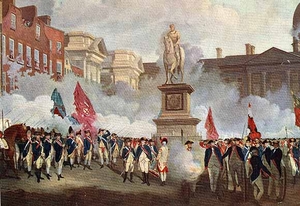 2. The American Revolution and Ireland

Recession, threat of invasion, example of America  

Formation and spread of the Volunteers
60,000 by May 1782
Development of popular politics, especially amongst Ulster Presbyterians 

Success and decline
End of trade restrictions (1779)
Dismantling of the penal laws – Catholic relief for Catholic recruits
Legislative independence (1782)
Reaction and the ‘Protestant Ascendancy’
III. Revolutions – American, French … and Irish?
3. What was the French Revolution?

14 July 1789: fall of the Bastille

1792-3: execution of Louis XVI and declaration of a republic

1793: Jacobin coup & the ‘terror’

1794: Jacobins overthrown by the Directory – Napoleon by 1800

War between Britain and France, 1793-1815
III. Revolutions – American, French … and Irish?
4. Irish reactions 

The ‘Protestant Ascendancy’ – from welcome to opposition

Edmund Burke, Reflections on the Revolution in France (1790)

Irish Catholic elite: loyalty and ‘the French disease’ 

Presbyterians: reform … and radicalism
III. Revolutions – American, French … and Irish?
‘Declarations and resolutions of the Society of United Irishmen of Belfast, October 1791’

First, Resolved, That the weight of English influence in the Government of this country is so great, as to require a cordial union among ALL THE PEOPLE OF IRELAND, to maintain that balance which is essential to the preservation of our liberties, and the extension of our commerce.
	
Second, That the sole constitutional mode by which this influence can be opposed, is by a complete and radical reform of the representation of the people in Parliament.
	
Third, That no reform is practicable, efficacious, or just, which shall not include Irishmen of every religious persuasion.
III. Revolutions – American, French … and Irish?
5. The Catholic Question, 1789-95

Radicalisation of the Catholic Committee and links with the United Irishmen

Wolfe Tone, Argument on the behalf of the Catholics of Ireland (1791)

Catholic Relief & Militia Acts (1793) and the Fitzwilliam episode (Feb. 1795)

Popular Catholic politics – Defenders
III. Revolutions – American, French … and Irish?
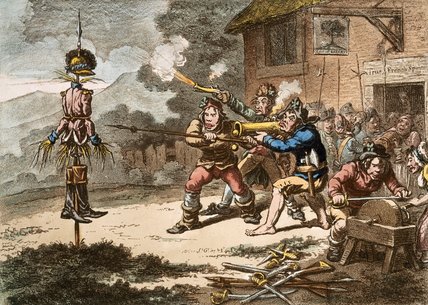 6. Transformation and rebellion, 1795-8

United Irishmen c. 1795: from a political movement to a revolutionary republican conspiracy

1798 Rebellion – a disaster: Peasant uprising? A civil war? A religious war? An assertion of republican and Enlightened ideals?

Non-rebels
Defence & counter-insurgency
Catholic Church
Popular protestant loyalism – Orange Order 1795

The Act of Union (1800)
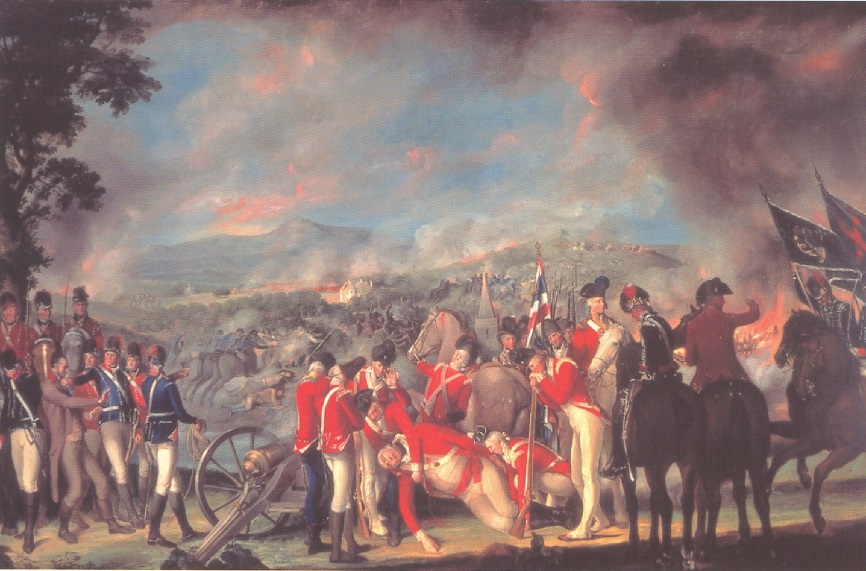 Reflections
1798 was a complex event in which a variety of tensions came to the fore – ‘Catholic disaffection, Presbyterian radicalism, anti-English patriotism, agrarian discontent, middle-class liberalism, loyalist anxiety, popular sectarianism’ (Ian McBride)

‘Because the republicans attempted to be all things to all people, subsequent generations have been free to interpret them as they wish.’ (Nancy Curtin)

The danger of anachronism

The importance of historical method
Reading
S.J. Connolly, Divided kingdom: Ireland, 1630-1800 (Oxford, 2008)

M.J. Powell, ‘Ireland: radicalism, rebellion and union’, in H. T. Dickinson, (ed.), A companion to eighteenth-century Britain (Oxford, 2006), 414-28

Pieter Tesch, ‘Presbyterian radicalism’, in David Dickson, Daire Keogh, and Kevin Whelan (eds), The United Irishmen: republicanism, radicalism, and rebellion (Dublin, 1993), 33-48